第五屆台灣邊界元素法、
積分方程與其他相關主題研討會:
慶祝楊德良教授七十大壽
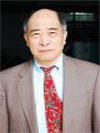 2014年10月4日
楊德良教授為國立台灣大學土木工程學系終身特聘教授
本研討會的目的為聚集楊德良教授的研究同好、朋友與學生，一同為楊德良教授慶祝七十大壽；同時在會議舉辦過程中，將各自發表其研究進展與學術發現，以表彰楊德良教授長時間對於計算水力學與數值分析方面之卓越研究貢獻。本會議將安排超過四篇以上的國際學者演講，其內容包含從不同物理與工程領域中推導出之方程式，其最新發展之模擬模式與分析方法，我們將以這些研究內容彰顯楊德良教授的傑出學術生活歷程。
主辦人: 
呂宗澤教授 (中山大學應用數學系)  
E-mail: ttlu@math.nsysu.edu.tw
陳正宗終身特聘教授(臺灣海洋大學河海工程學系)
E-mail: jtchen@mail.ntou.edu.tw
協辦委員:
蔡加正教授 (高雄海洋科技大學海洋環境工程系)
羅德章教授 (高雄海洋科技大學海事資訊科技系)
范佳銘副教授 (臺灣海洋大學河海工程學系)
國立中山大學應用數學系
Website: http://www.math.nsysu.edu.tw/conference/bem2014/